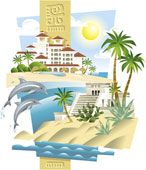 Otel İşletmelerinde İş Etiği

  	
   Ağırlama endüstrisinin bir kolu olan otel işletmeleri göz önüne alındığı zaman; etik ile otel yönetim süreci arasında da sıkı ilişki olduğu ifade edilebilir. 
	
	Otel işletmelerinde etik kuralların uygulanması ve çalışanlar arasında kabul görebilmesinin önemli bir etmeni, bu kuralların (neyin doğru neyin yanlış olduğunun) yöneticiler tarafından çalışanlara açıklanması ve bizzat yöneticiler tarafından uygulanmasıdır. Ama yapılan araştırmalar otelcilik sektöründeki yöneticilerin genellikle iş iştir düşüncesinden hareketle etik kuralları çok fazla dikkate almadıklarını göstermektedir. Bir çok yönetici etiğin felsefi yönleriyle bilgilendirilmemiştir.
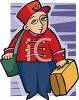 Son yıllarda otelcilik endüstrisinin etik konusuna olan ilgisi artmaktadır. Otel yönetimleri, işletmelerinde yaşanan etik sorunları en aza indirmek amacıyla çalışanlara neyin doğru neyin yanlış olduğunu açıkça ortaya koyan etik standartlar listeleri hazırlamaktadırlar.
Etik kurallar listesi işletmenin uygulamaya çalıştığı genel ve spesifik etik kuralları tanımlar. Amerikadaki otellerin yaklaşık %50’sinin etik kuralları gösteren listeleri vardır. Öte yandan bu oran diğer orta ve büyük ölçekli Amerikan şirketleri ile karşılaştırıldığında (onlarda bu oran %80-%90 arasındadır) düşük kalmaktadır. Aşağıda otel işletmeleri ve turizm endüstrisi için hazırlanmış ve otel işletmelerinde etik alanlarının neredeyse tamamını kapsayan bir etik kurallar listesi örnek olarak verilmiştir:
Kaynak
Meryem Kozak- Hatice Nergis- Turizmde Etik- Detay Yayıncılık
Çeşitli makaleler